Do you know this famous address?
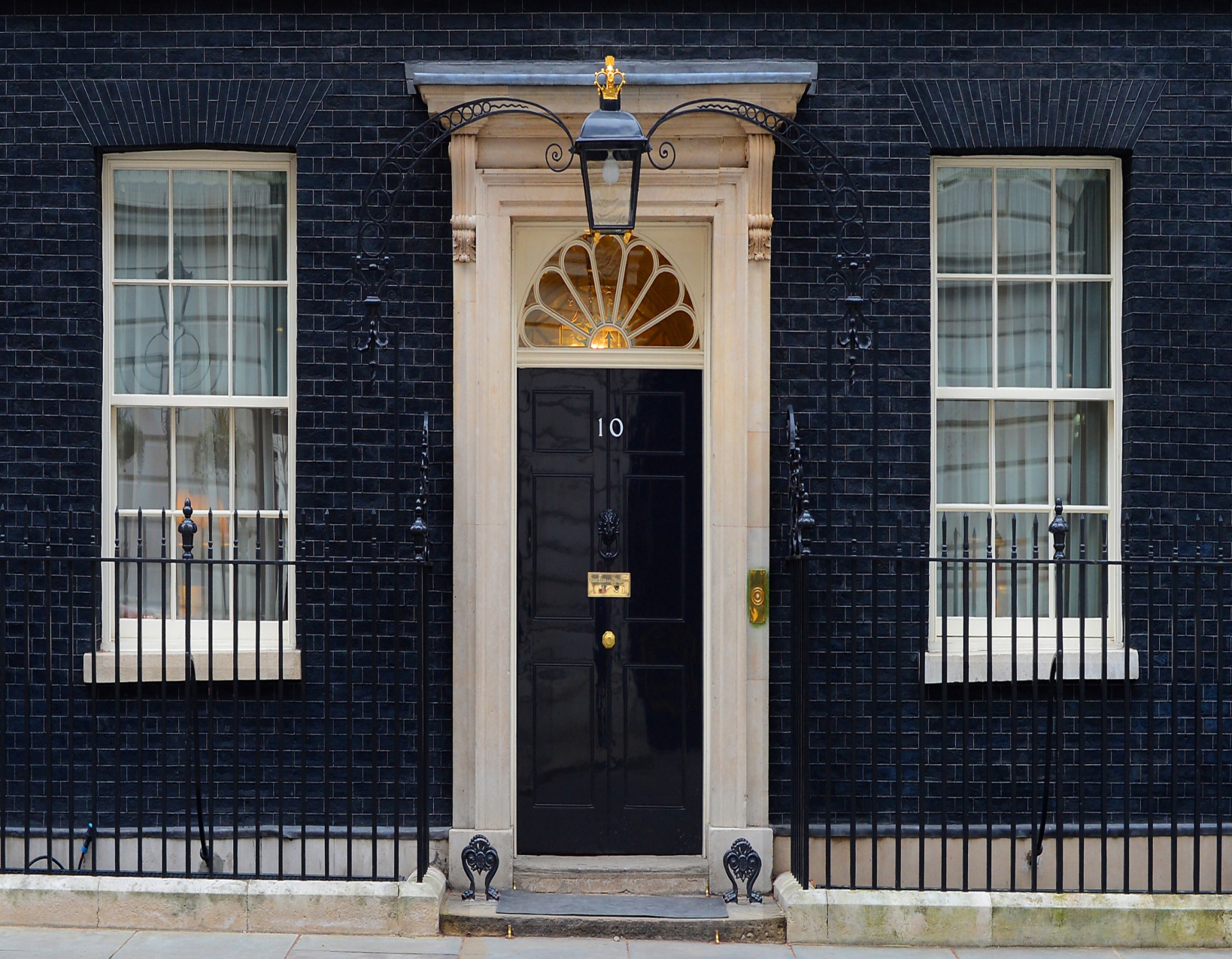 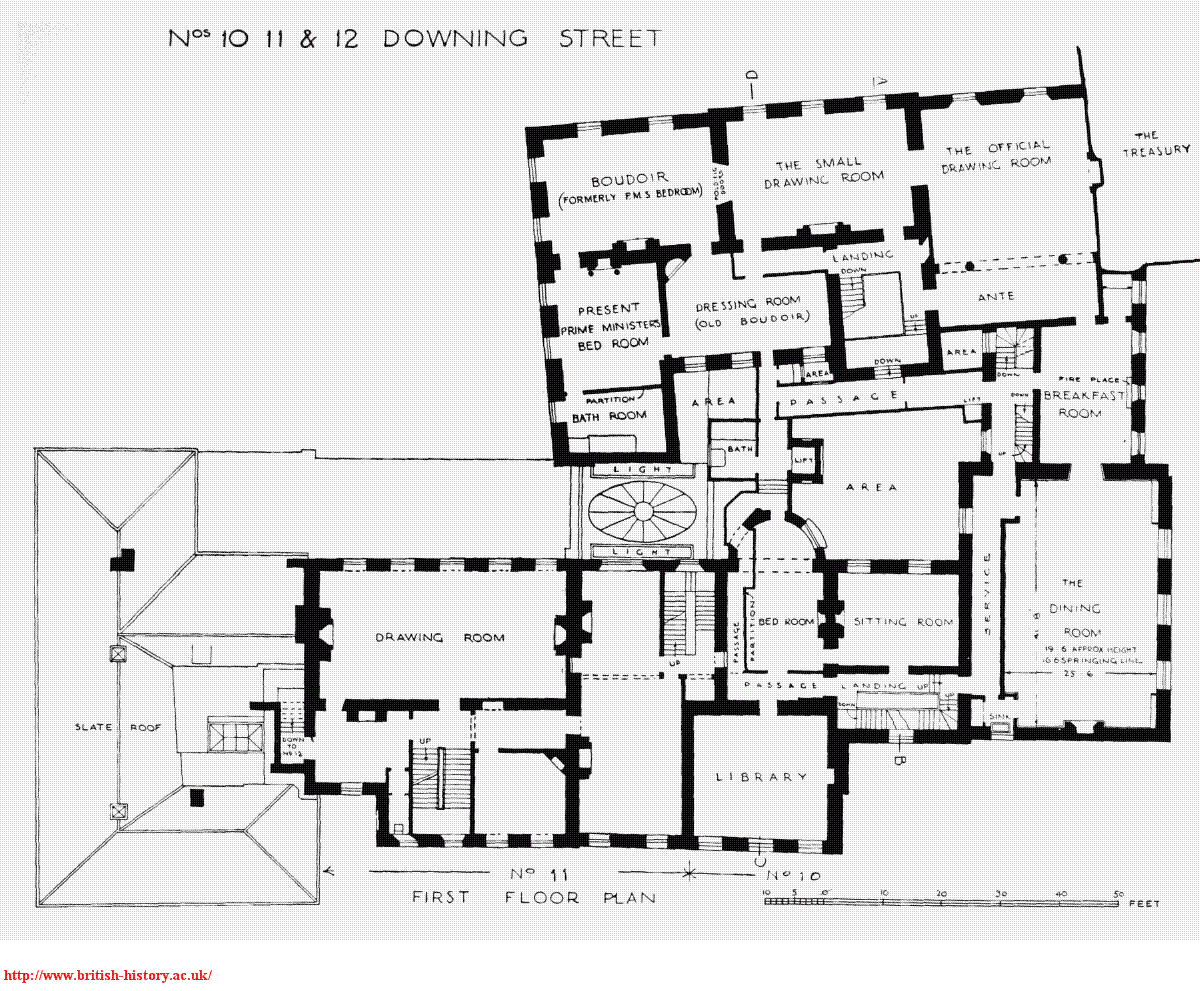 The Study and the Downing St.cat Larry
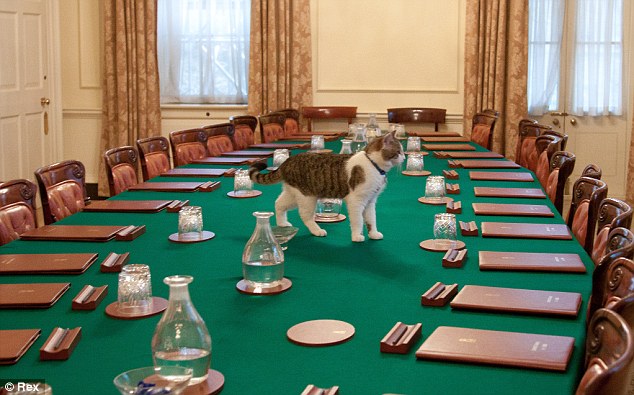 The Terracotta Room
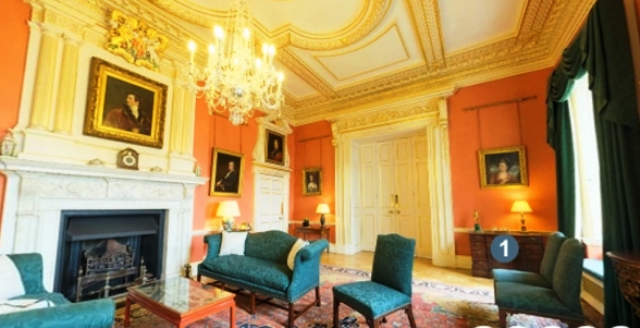 The first ladies in the kitchen
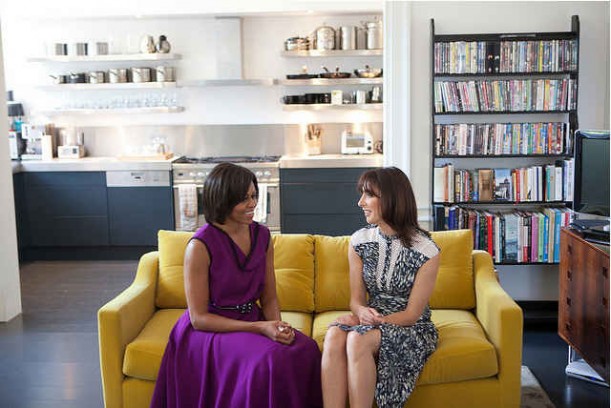 The Grand Staircase
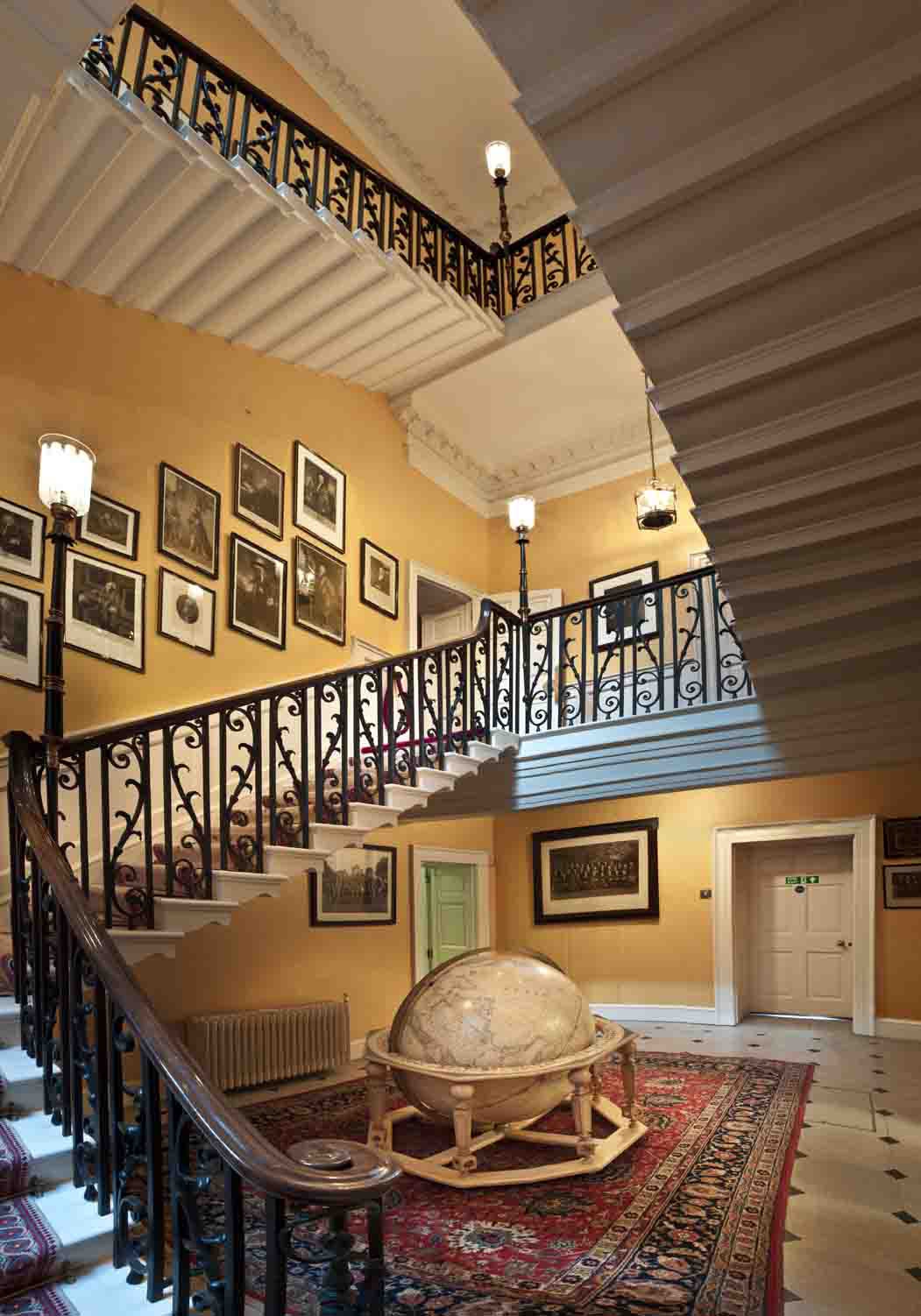 The Garden
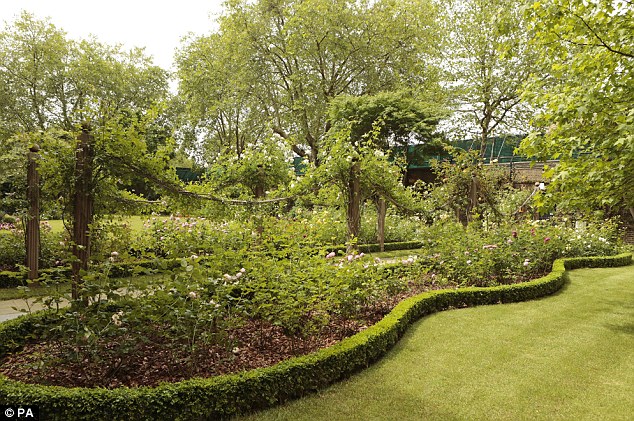 The Queen leaving the residence
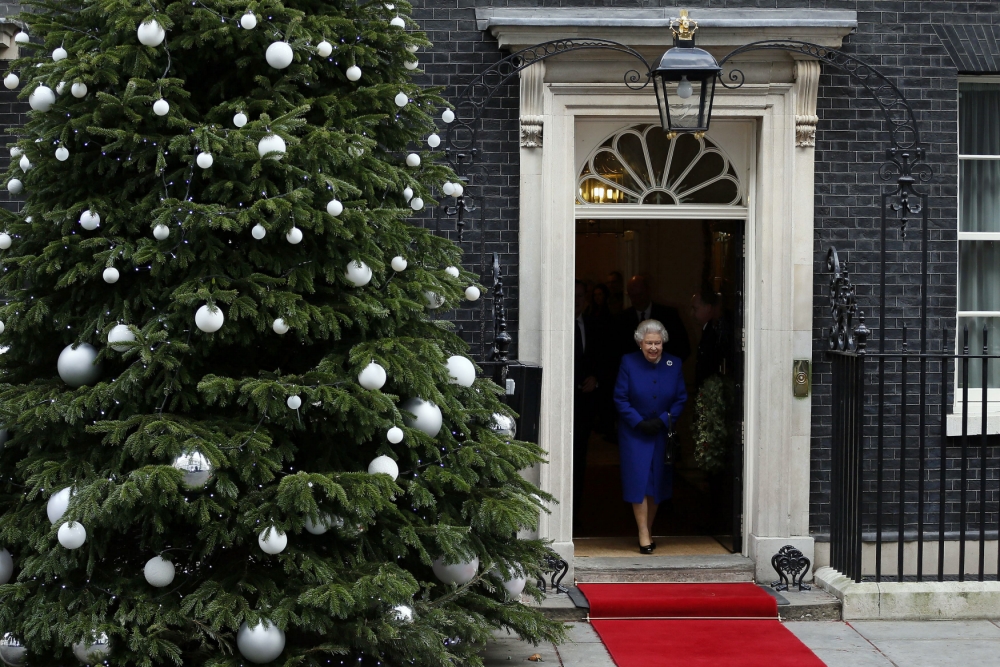